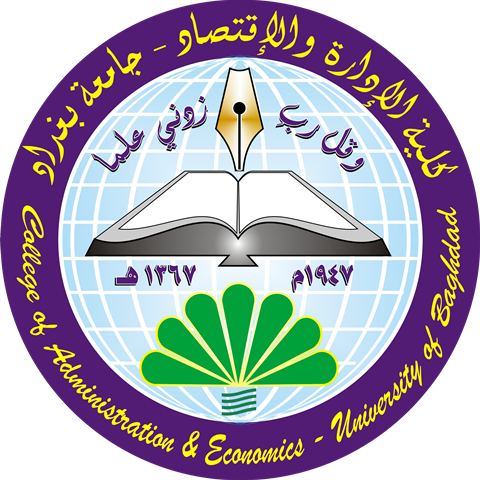 الدبلوم العالي في التخطيط الاستراتيجي للعام الدراسي 2018 – 2019
مادة الموارد البشرية 
        
       الاغتراب الوظيفي
د.ندى اسماعيل
[Speaker Notes: 1]
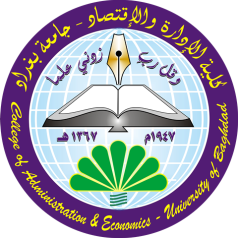 الاغتراب الوظيفي
يُشير مفهوم الاغتراب الوظيفي إلى ضعف العلاقة بين الفرد والوظيفة.
ابعاد الاغتراب الوظيفي 
 انعدام القوة Powerlessness .
ضعف المعنى (اللاهدفية( Weak Meaning : .
فقدان المعايــــــــيـــــر (اللامعيارية ( Loss of standards :.
العزلة الاجتماعية Social Isolation :- .
غربة الذات Self-estrangement .
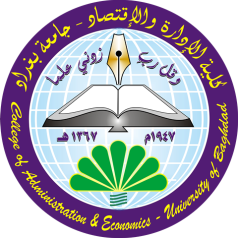 العوامل المؤدية للاغتراب الوظيفي
‌الخوف وعدم الأمن الوظيفي.
نقص الكفاءة .
وقت الفراغ.
عدم التوافق والتكيّف.
توجهات العاملين.
سوء إدارة الوقت.
ضعف الأيمان.
ضعف مقومات القيادة .
عدم التخصص في العمل .
10) الترهل الوظيفي.
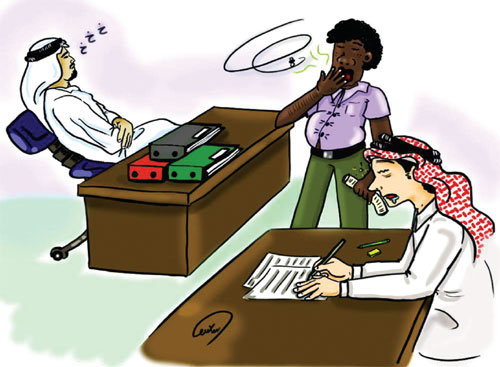 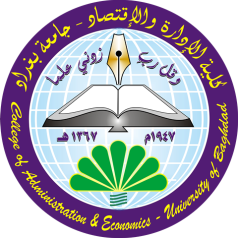 نتائج الاغتراب الوظيفي
التراجع والهامشية.
اضمحلال الهوية.
العُزلة وتآكل الانتماء.
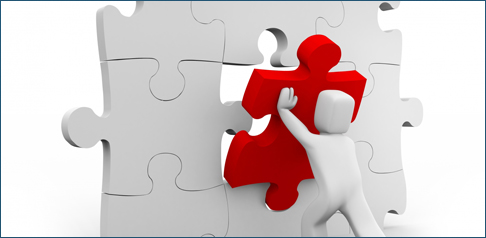